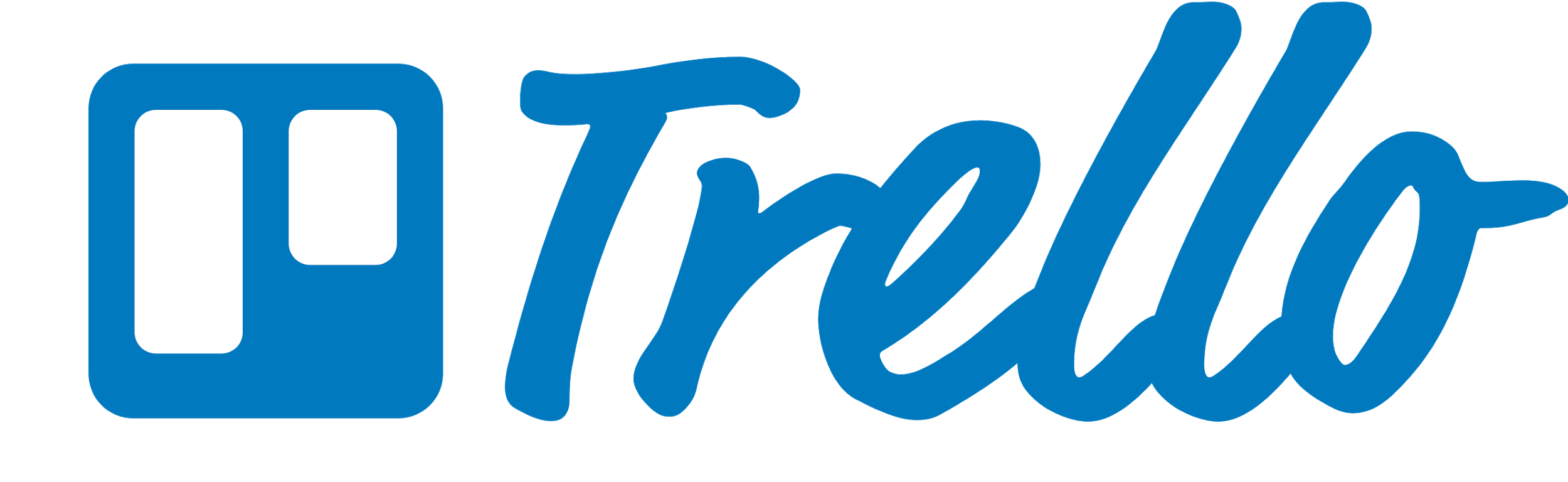 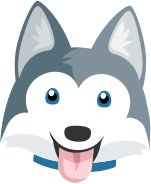 Herramienta para 
gestionar proyectos
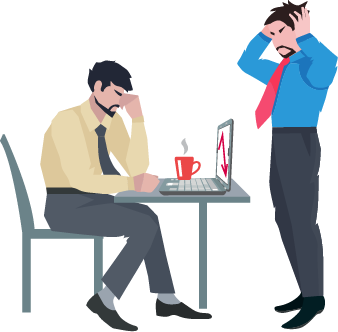 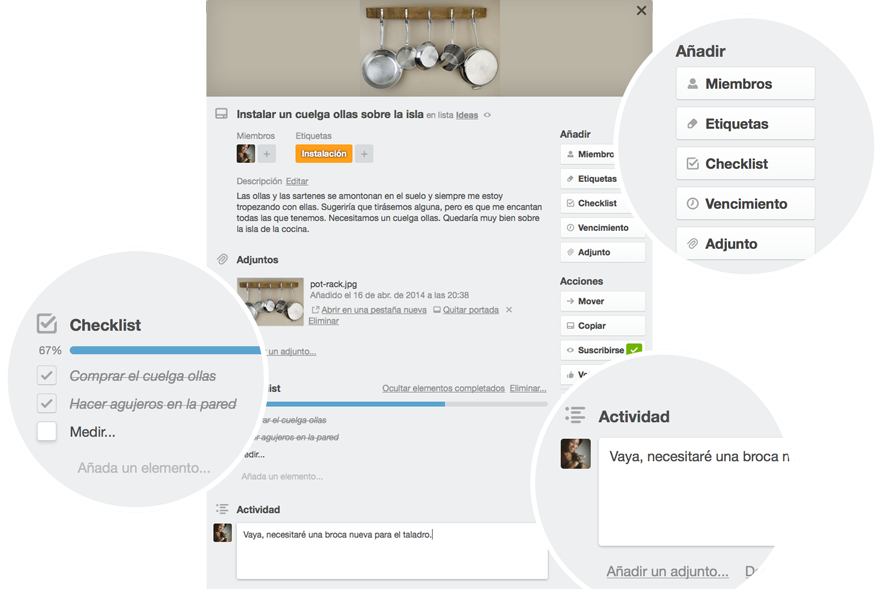 Compatibilidad
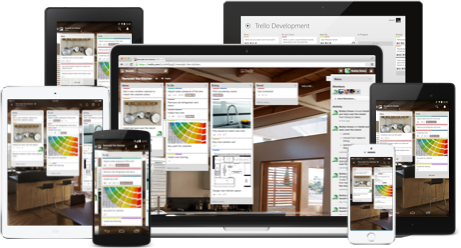 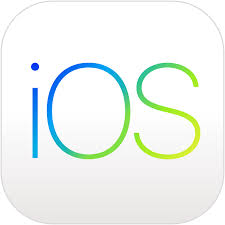 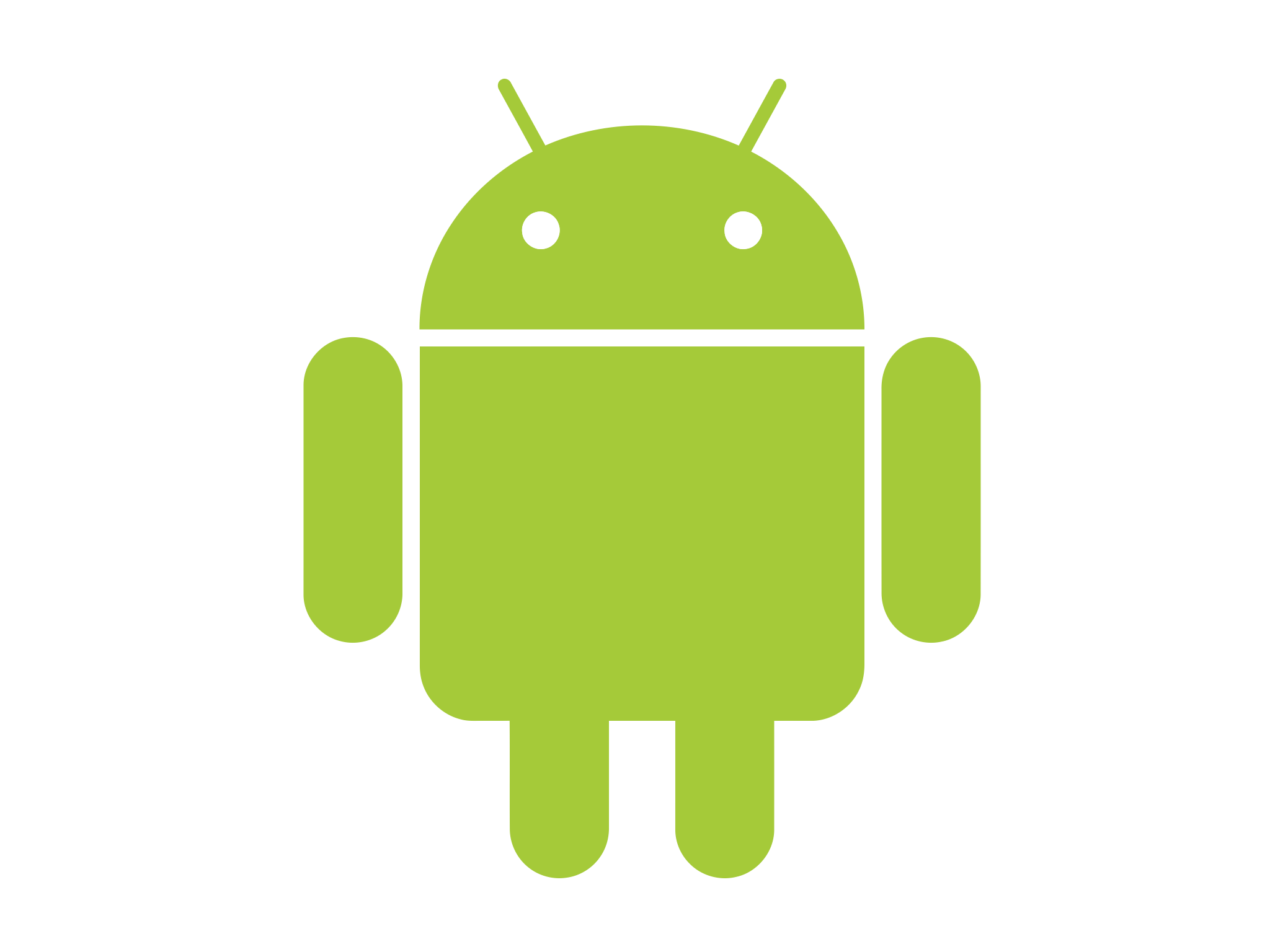 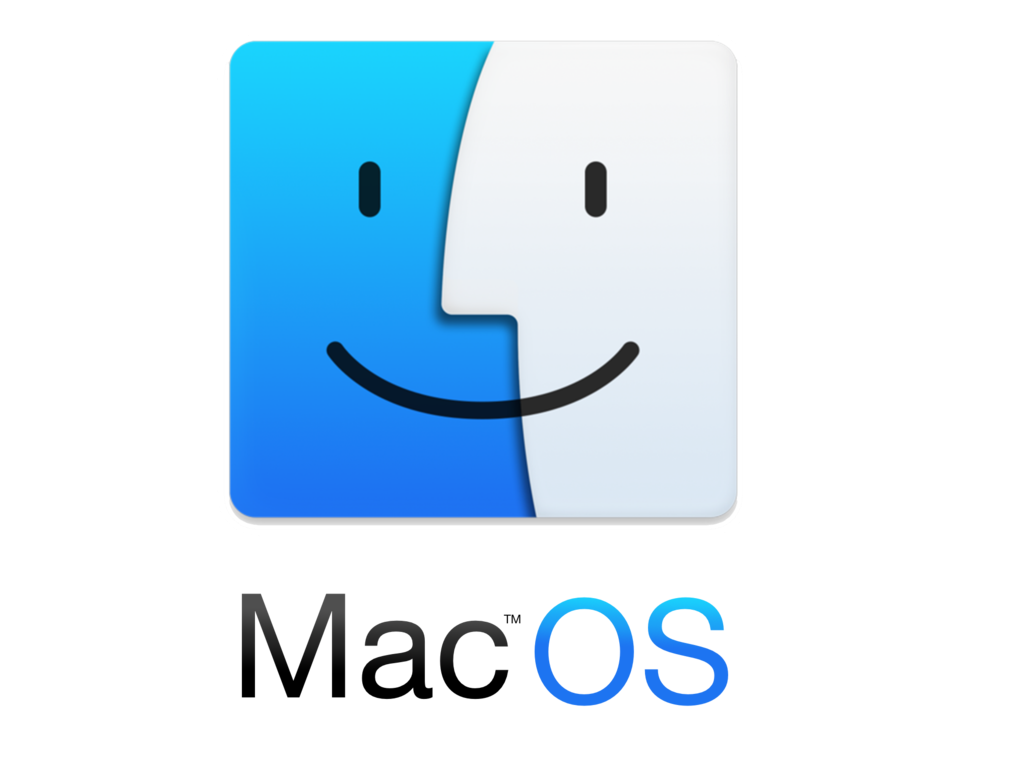 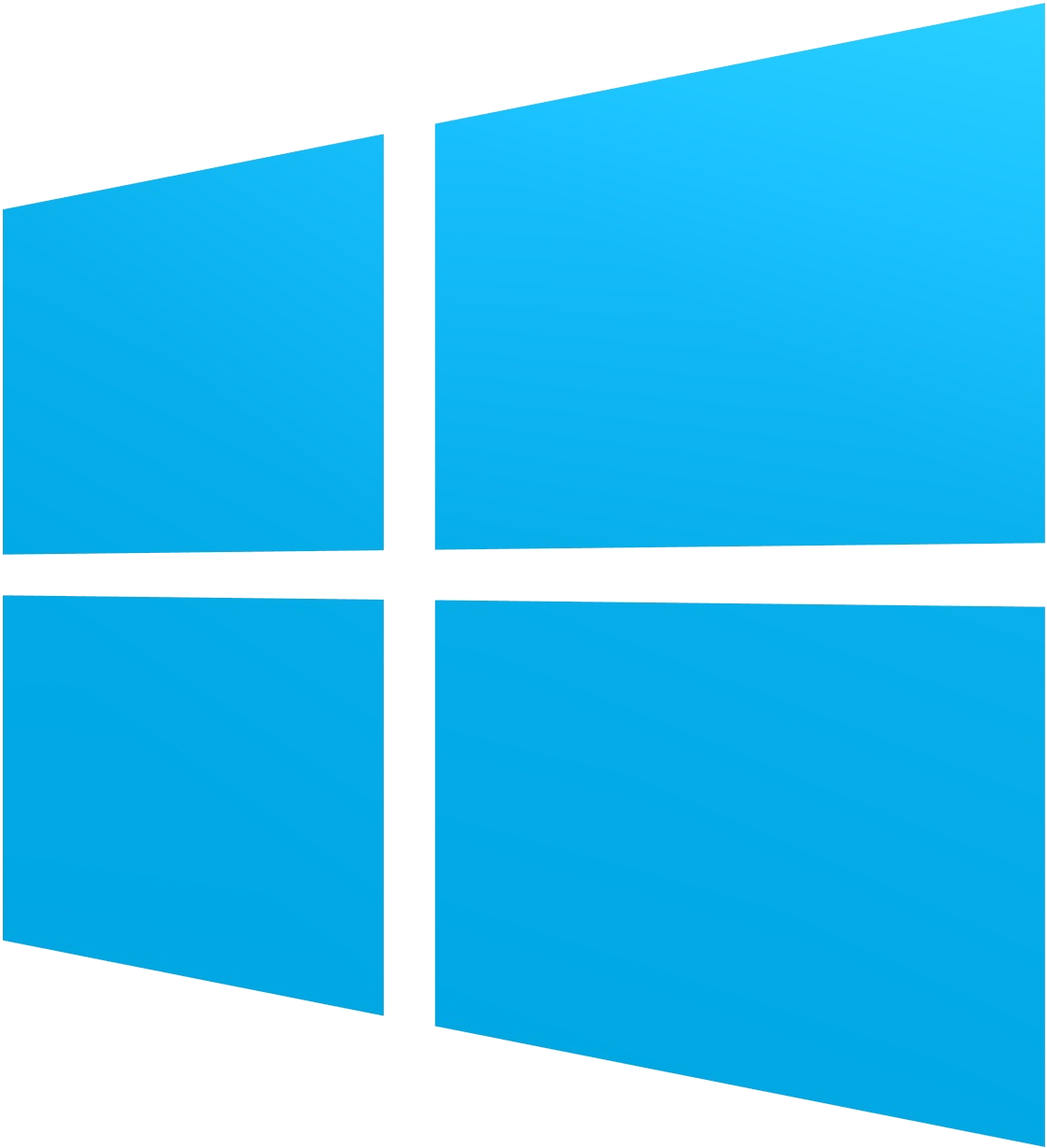 www.trello.com